Admissions and student financials working together in harmony
SESSION 9
18 November 2015
presenters
Karen Tallett
Paula McEwan
Functional Expert – Student Financials
 University of Glasgow
 Karen.Tallett@glasgow.ac.uk
Functional Expert – Admissions
University of Glasgow
Paula.Mcewan@glasgow.ac.uk
Located in Glasgow, Scotland.
19,375 undergraduate students 
7,233 postgraduate students (AY 2014)
Founded in 1451, the University of Glasgow is the fourth oldest university in the English-speaking world.
Top 1% of the world's universities
University of glasgow
Campus Solutions v9.0

Tools 8.53

Go live August 2011
ORGANIsATION & ORACLE
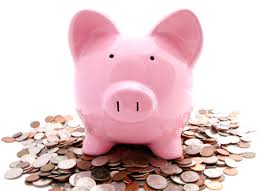 Agenda
Application Fees Configuration
Application Fees - Online Application System (OAS)
Enrolment Deposits Configuration
Enrolment Deposits – Maintain applications
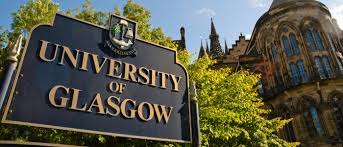 Application fee configuration
System Set Up and Amendments
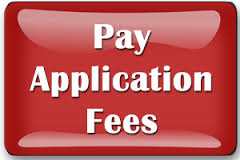 Application Fees
University of Glasgow required a fee to be charged for specific plans, in order for a student to submit an application. 

For this to be efficient, we identified the following requirements as essential to the business:-

Different amounts can be charged per plan
Different amounts can be charged per residency (customisation) 
Automation of the process
Waiver basis criteria
Application Center
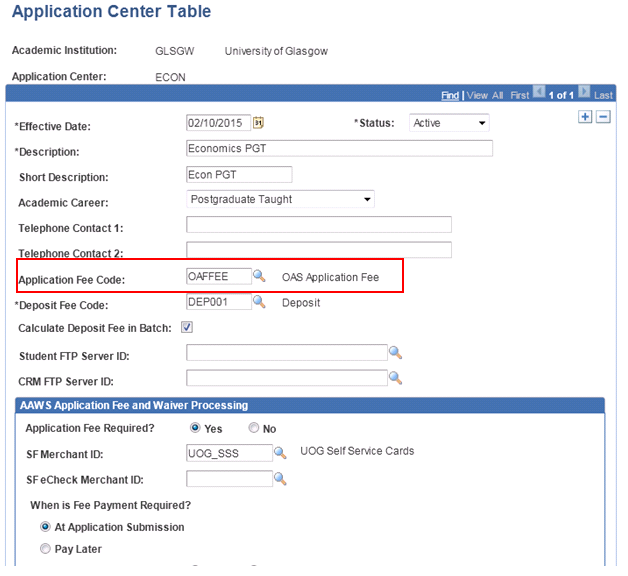 Application Fees Configuration
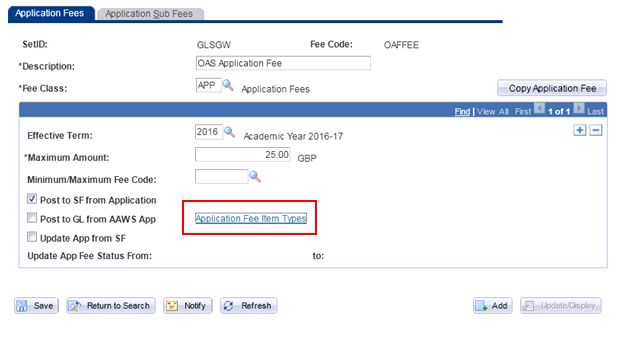 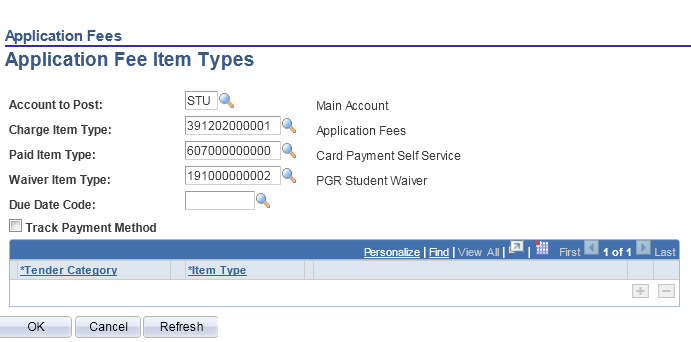 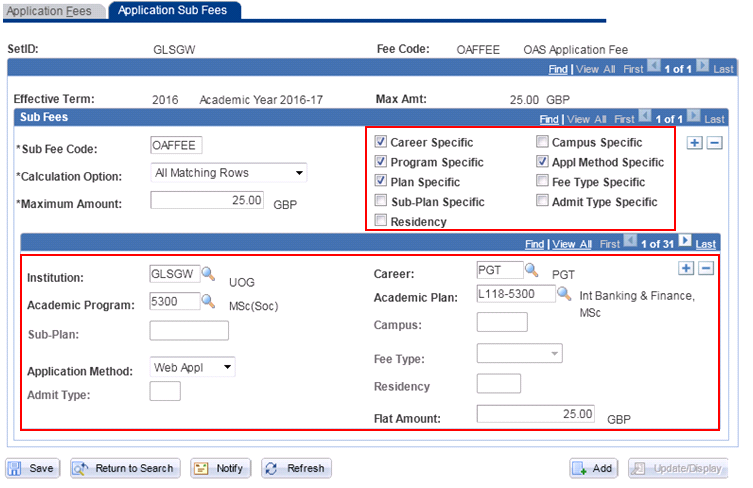 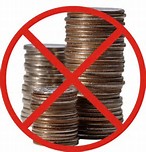 Application fee waiver
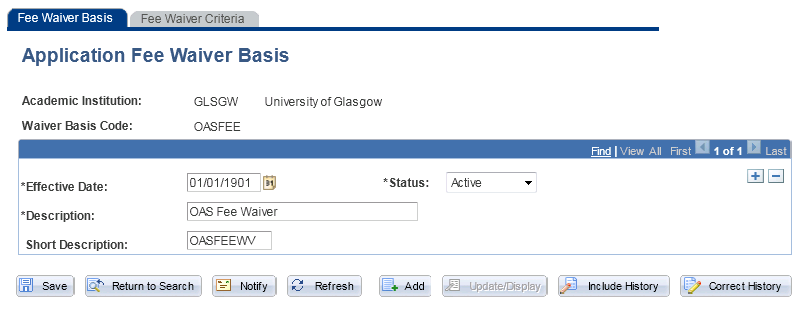 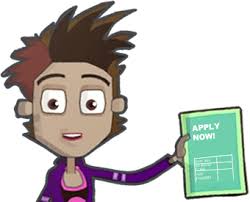 SECTION 2 application fees (AAWS)
Application Fees - 
A View from the Online Application System - AAWS
Application fees via the online app
How does an applicant know when an application fee will be charged?
When does an applicant have to pay their application fee?
How can an applicant check if they have paid their application fee?
Are application fees waived at any time?
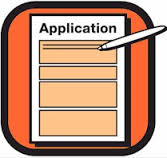 Online application
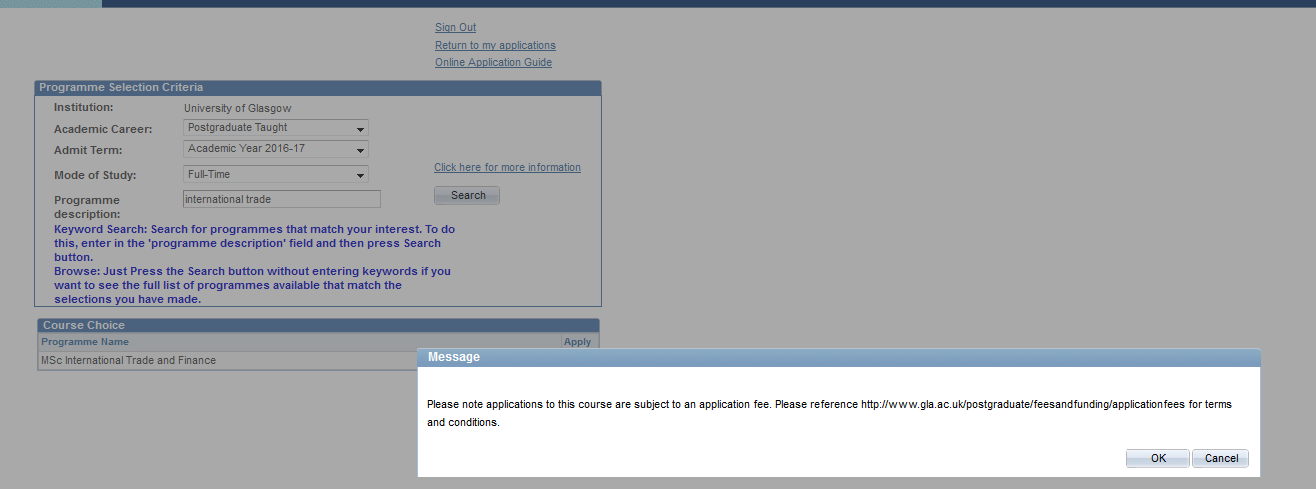 Online application
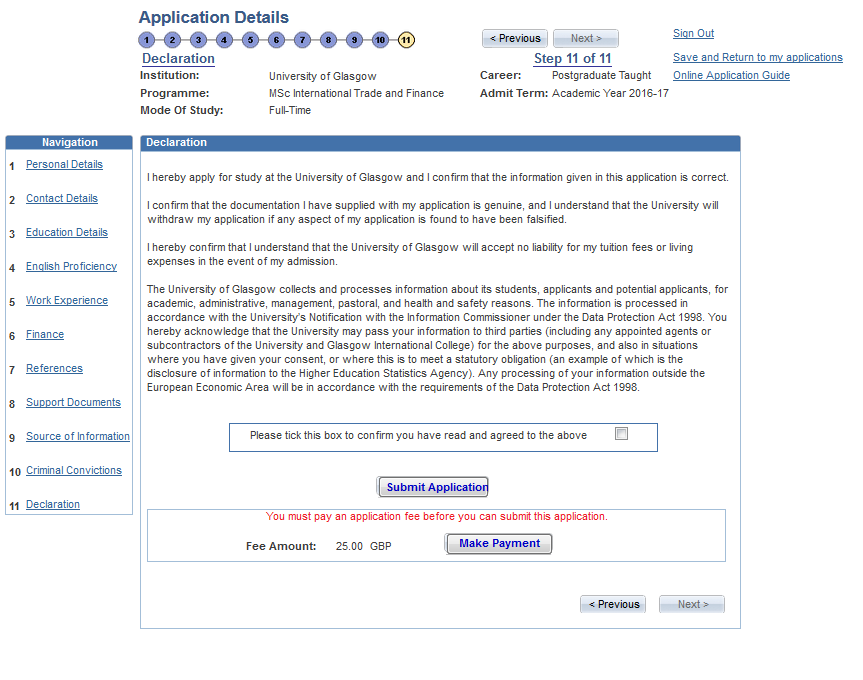 Application summary
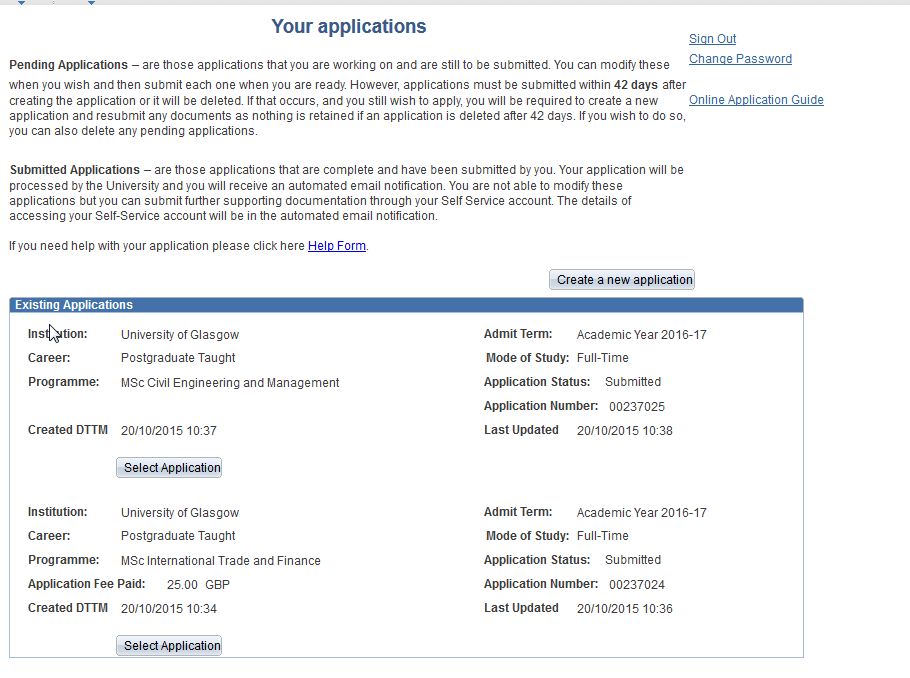 Waiver criteria configuration
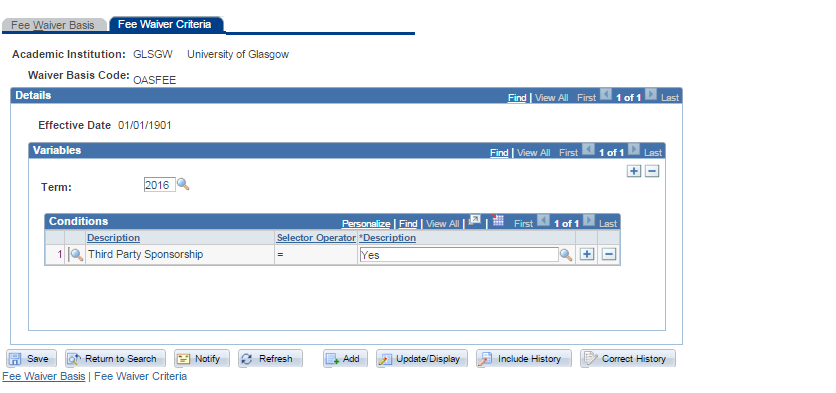 Waiver criteria (OAS)
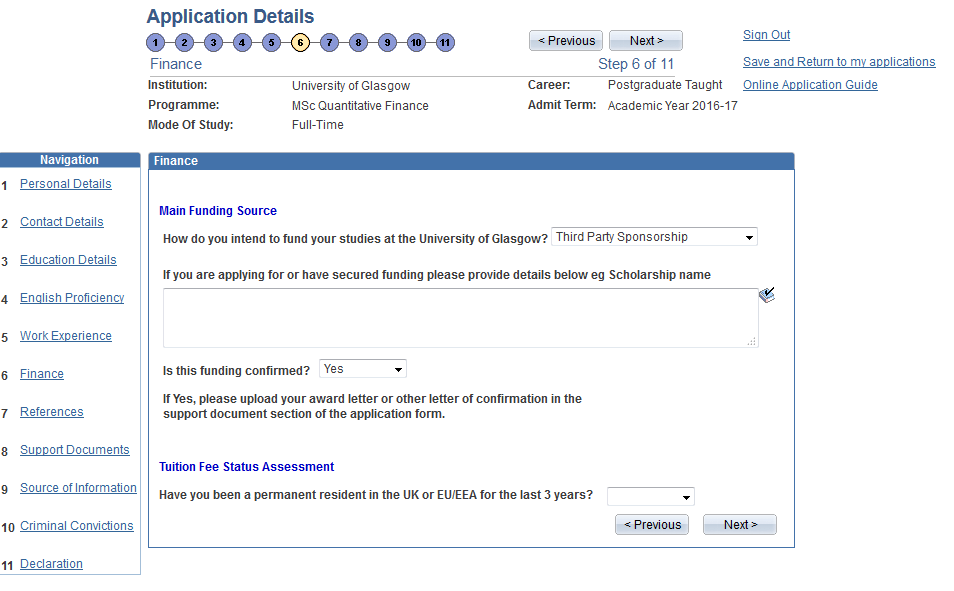 END USER REQUESTS
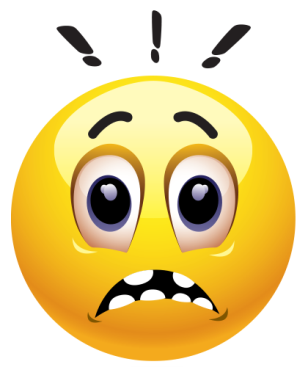 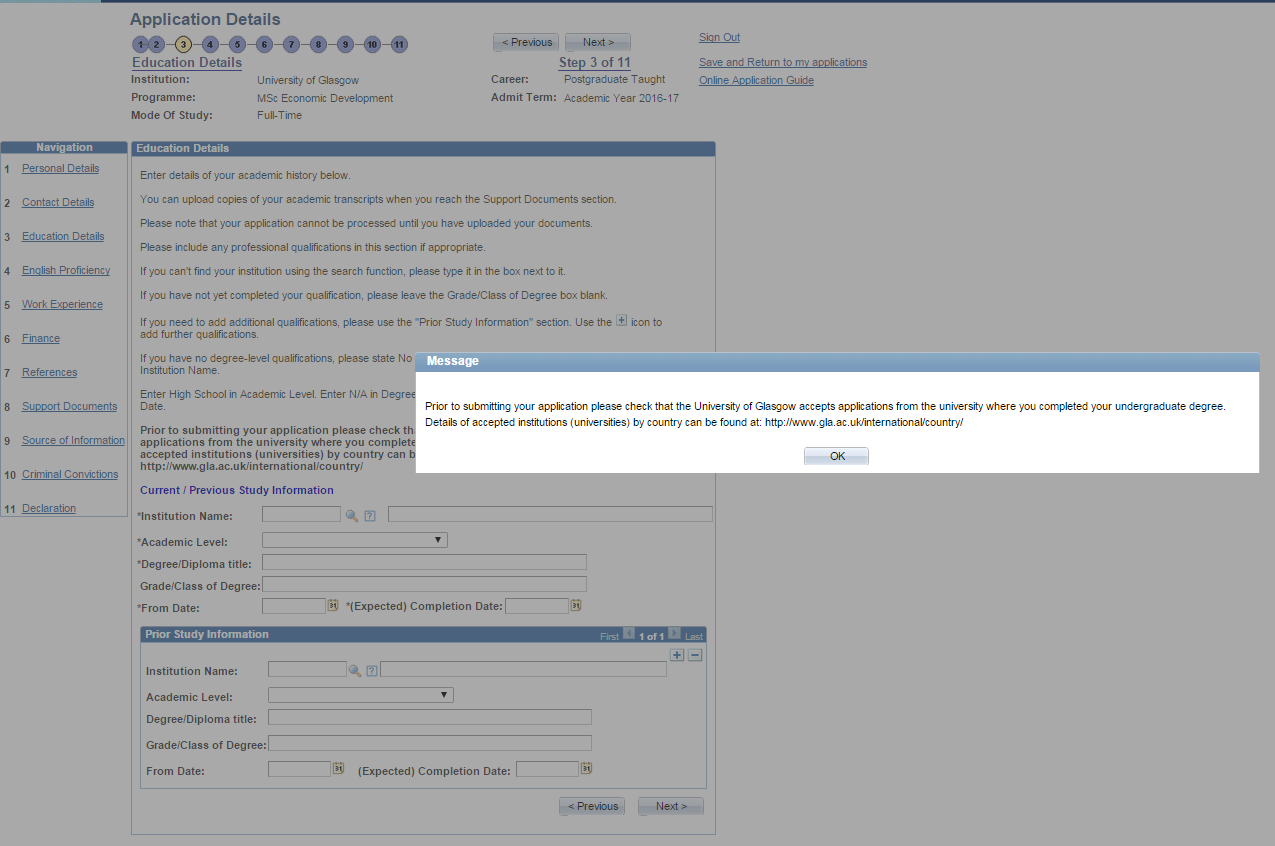 END USER REQUESTS (contd.)
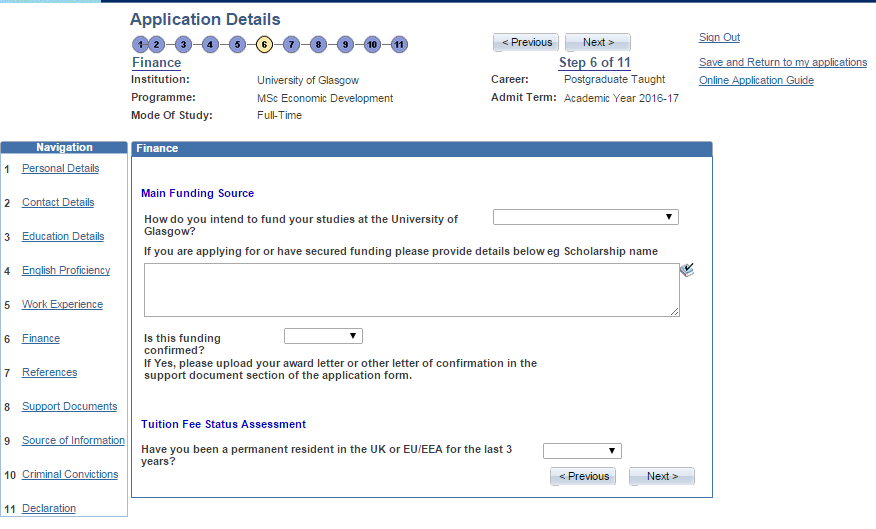 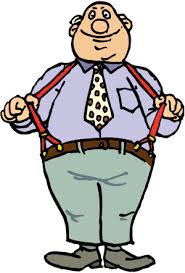 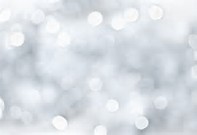 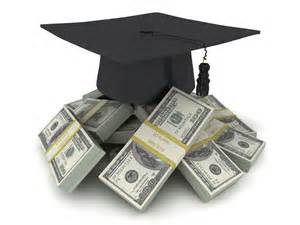 Deposit Configuration
Set Up and Amendments
Back to the application center
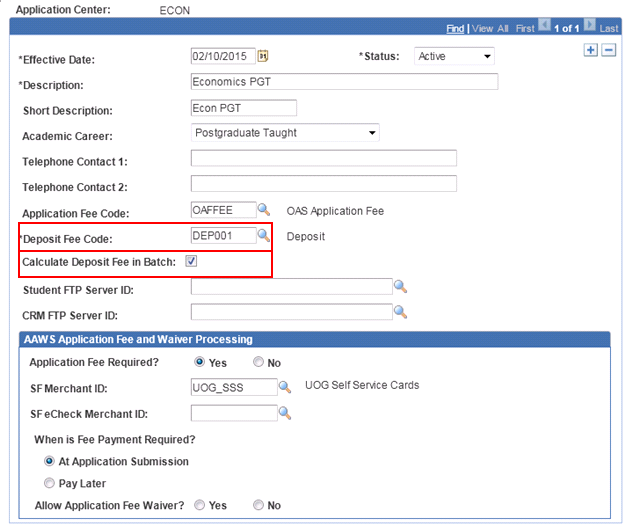 Deposit Configuration
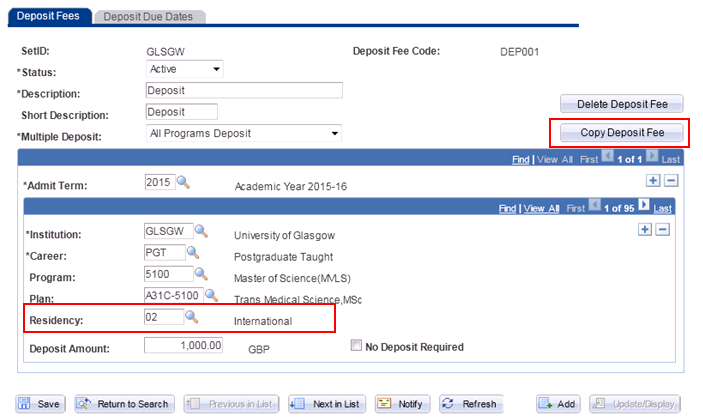 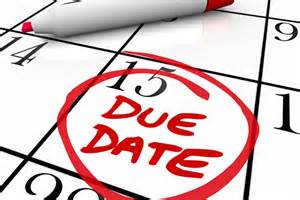 Deposit due dates
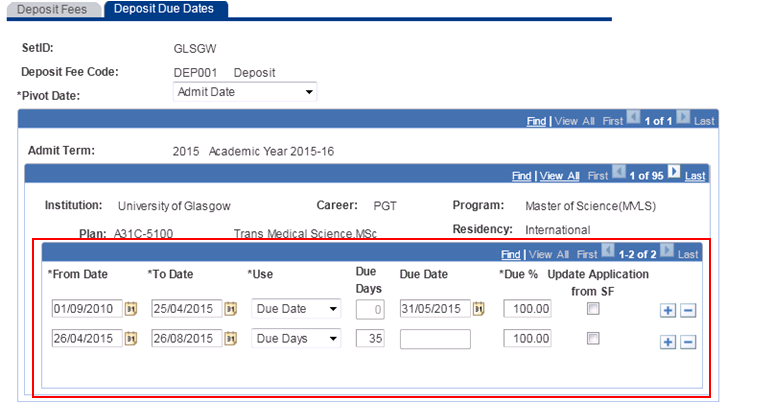 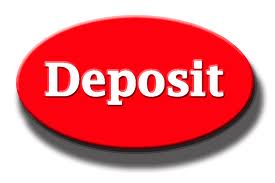 SECTION 4 – enrolment deposits
Enrolment Deposits – Maintain applications page
ENROLMENT DEPOSIT fees via the online app
When does an enrolment deposit get added?
When does an applicant have to pay their deposit?
Are enrolment deposit fees waived at any time?
How can an applicant pay their deposit fee?
Maintain applications
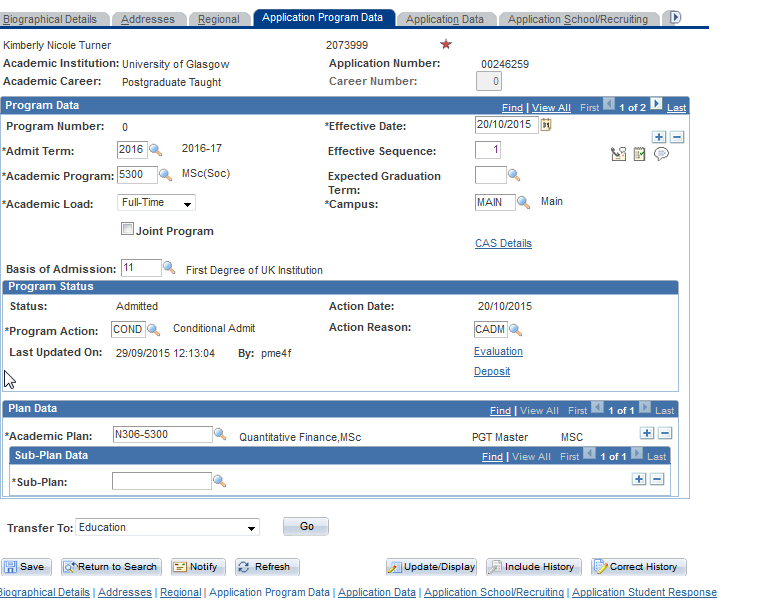 Deposit calculation
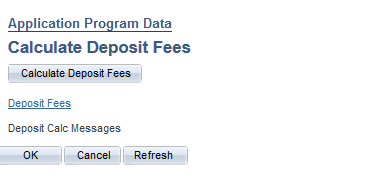 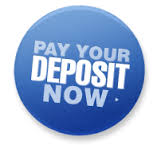 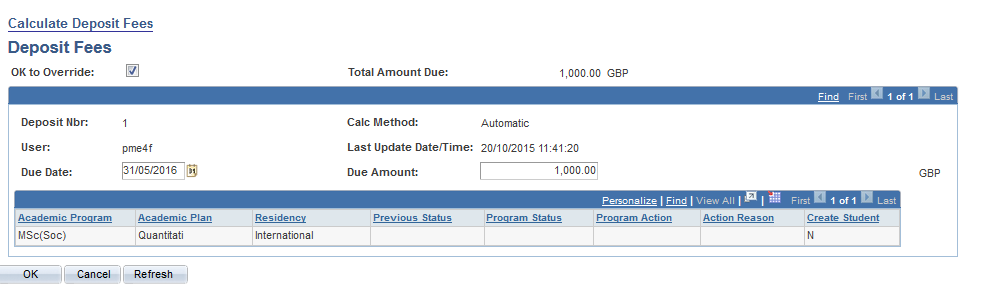 Applicant self service
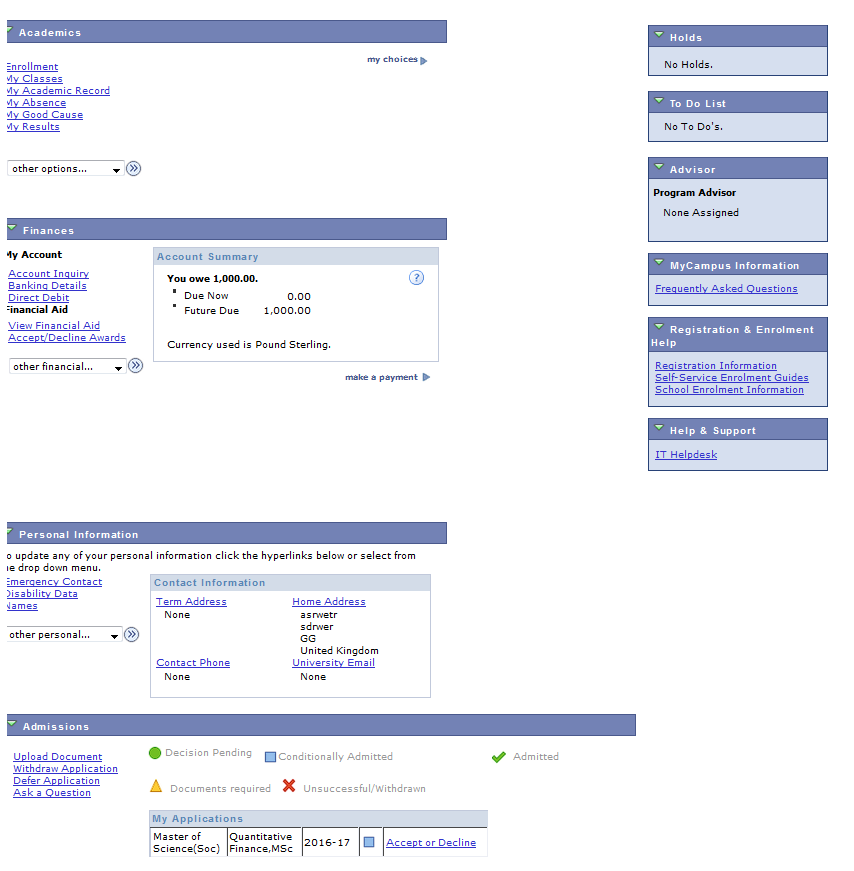 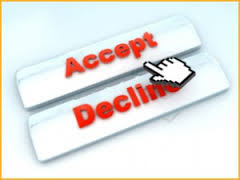 Concluding thoughts
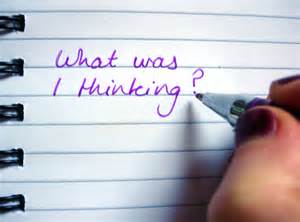 What have we learned?

Application Fees

By adding a new page for fee waiver criteria it has enabled us to add or amend waiver criteria at a later date

Enrolment Deposit Fees

Understand and document the process regarding when enrolment deposit fees are being charged

And  most importantly …………

We have learned that Admissions and 
Student Financials can work together in 	
harmony 
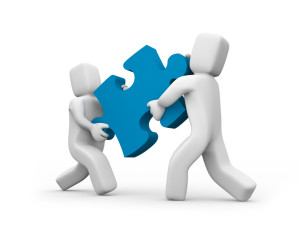 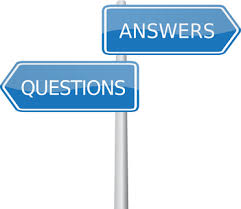 Questions?
SUMMARY
Enrolment deposit fees were implemented in April 2015.
Application fees were implemented at the beginning of October 2015.
Both new processes are running successfully!!!!
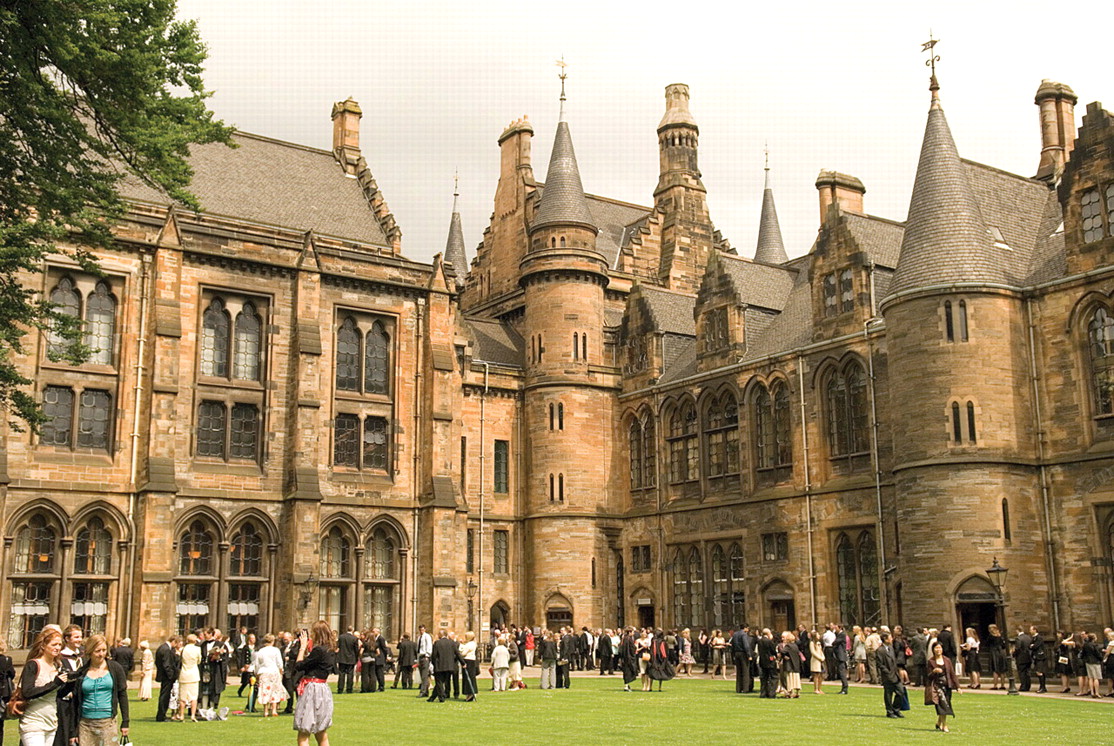 presenters
Karen Tallett
Paula McEwan
Functional Expert - Admissions
University of Glasgow
Paula.McEwan@glasgow.ac.uk
Functional Expert – Student Financials
University of Glasgow
Karen.Tallett@glasgow.ac.uk
all Alliance presentations will be available for download from the Conference Site
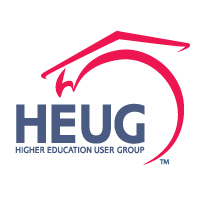 THANK YOU!